Trop !
I believe I can fly
I believe i can touch the sky
https://www.youtube.com/watch?v=en2YlY4B_JA
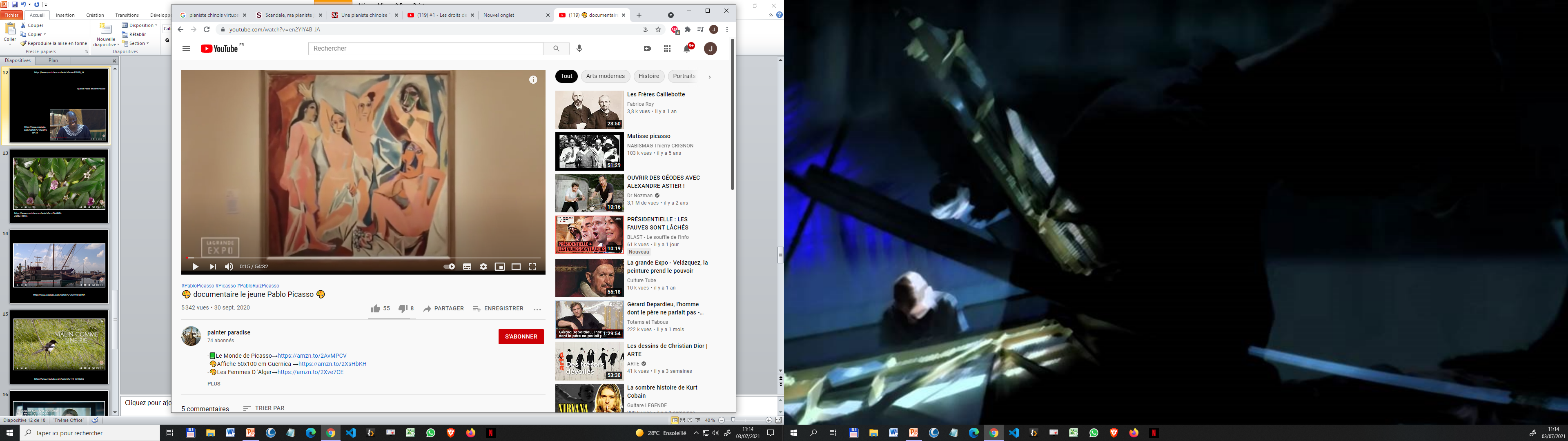 Quand Pablo devient Picasso
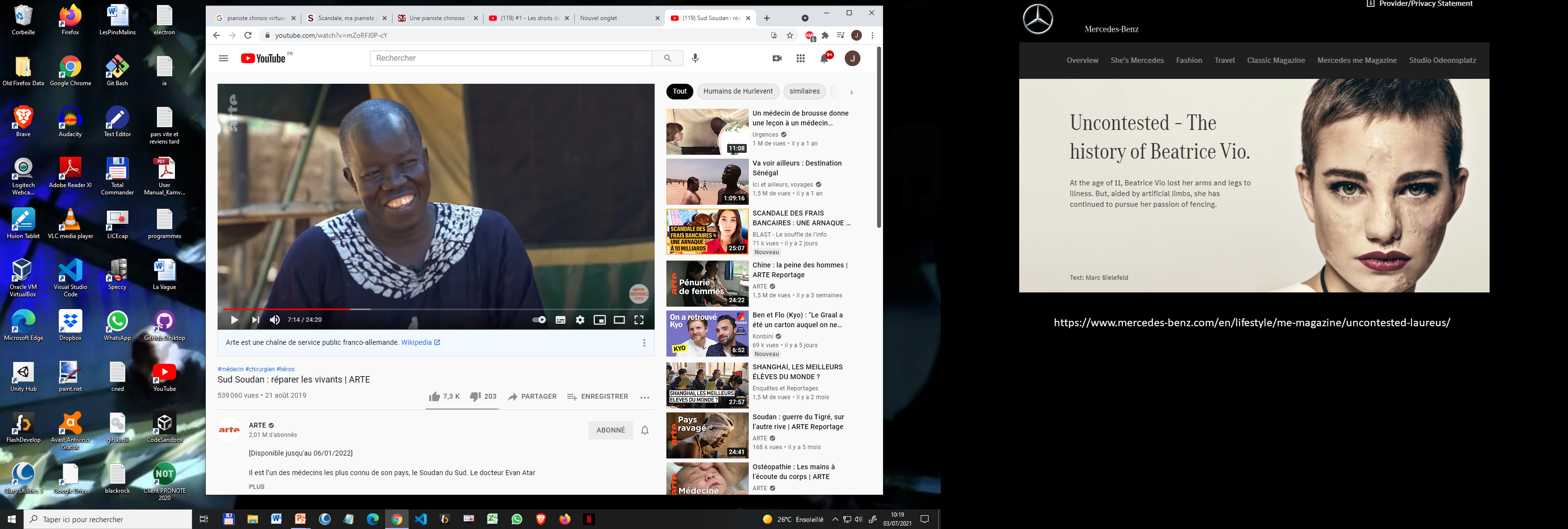 https://www.youtube.com/watch?v=mZoRFJ0P-cY
Fabergé
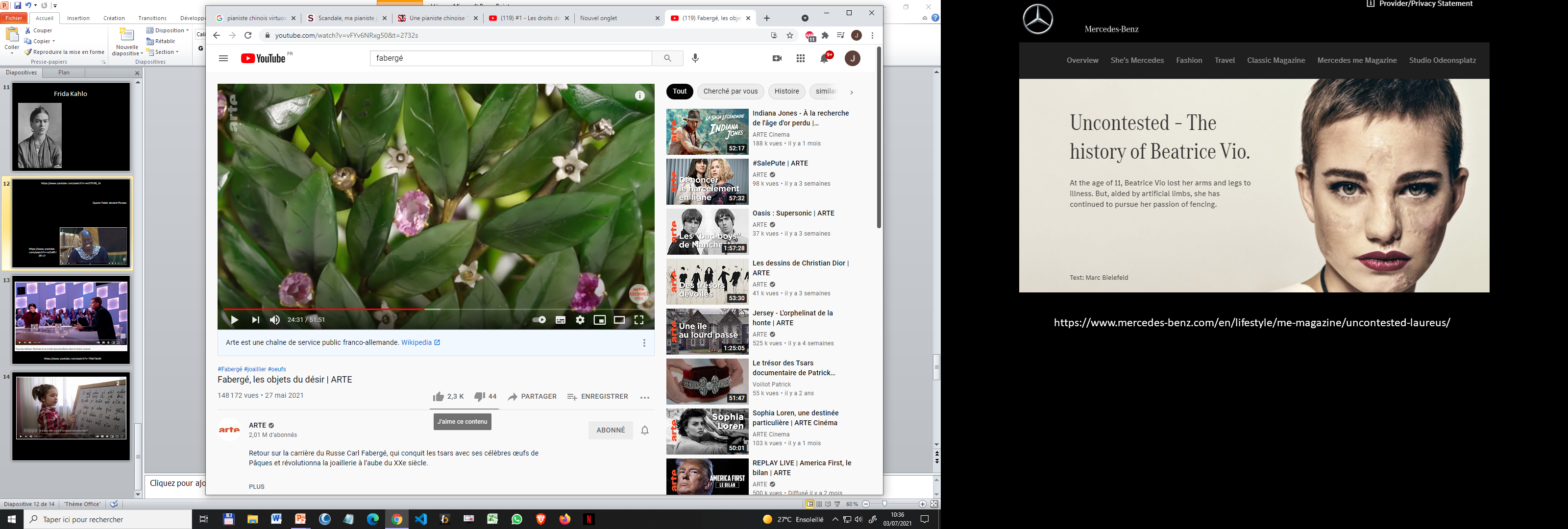 https://www.youtube.com/watch?v=vFYv6NRxg50&t=2732s
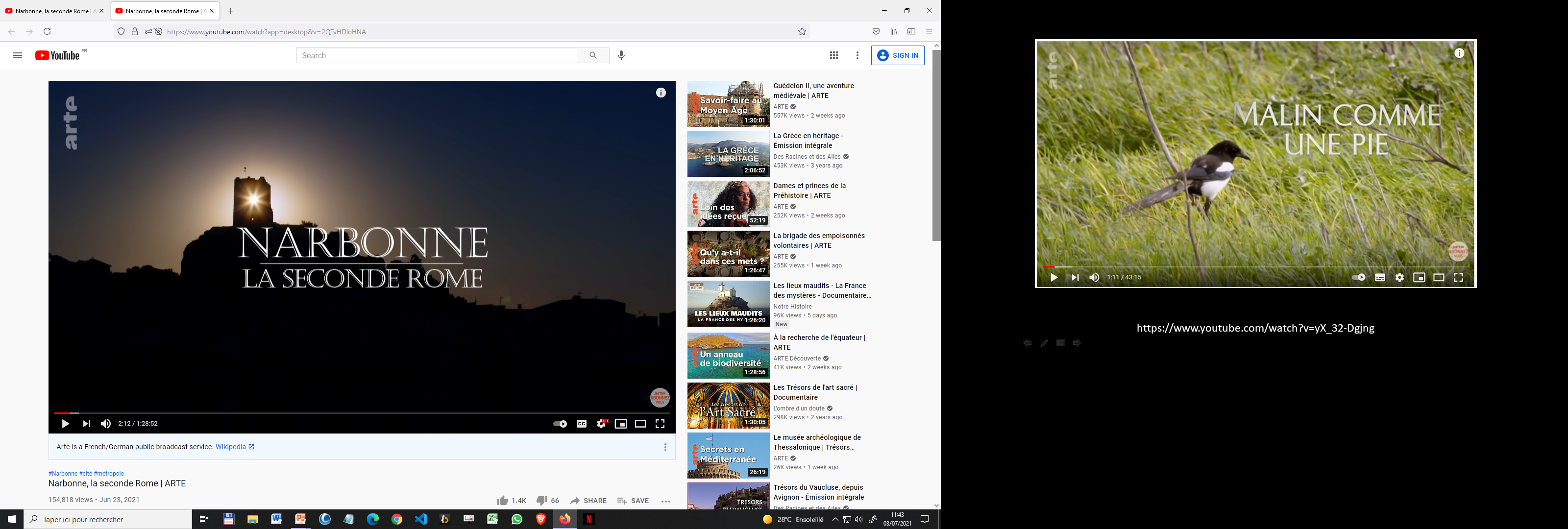 https://www.youtube.com/watch?v=2QTvHDloHNA
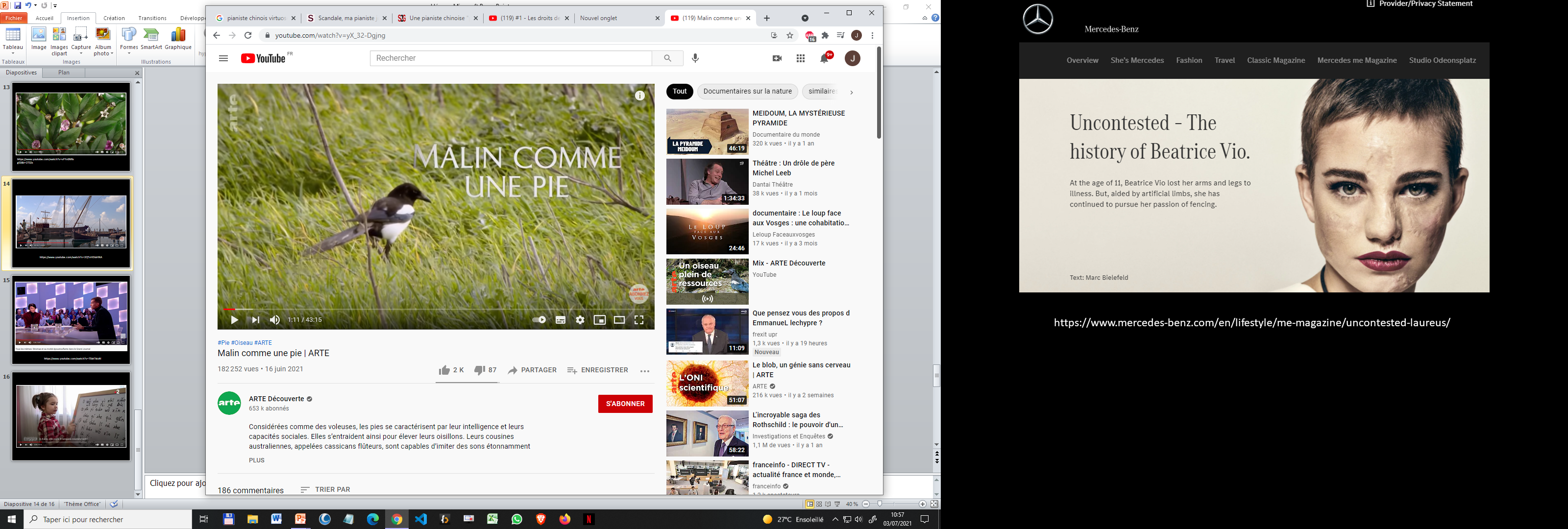 https://www.youtube.com/watch?v=yX_32-Dgjng
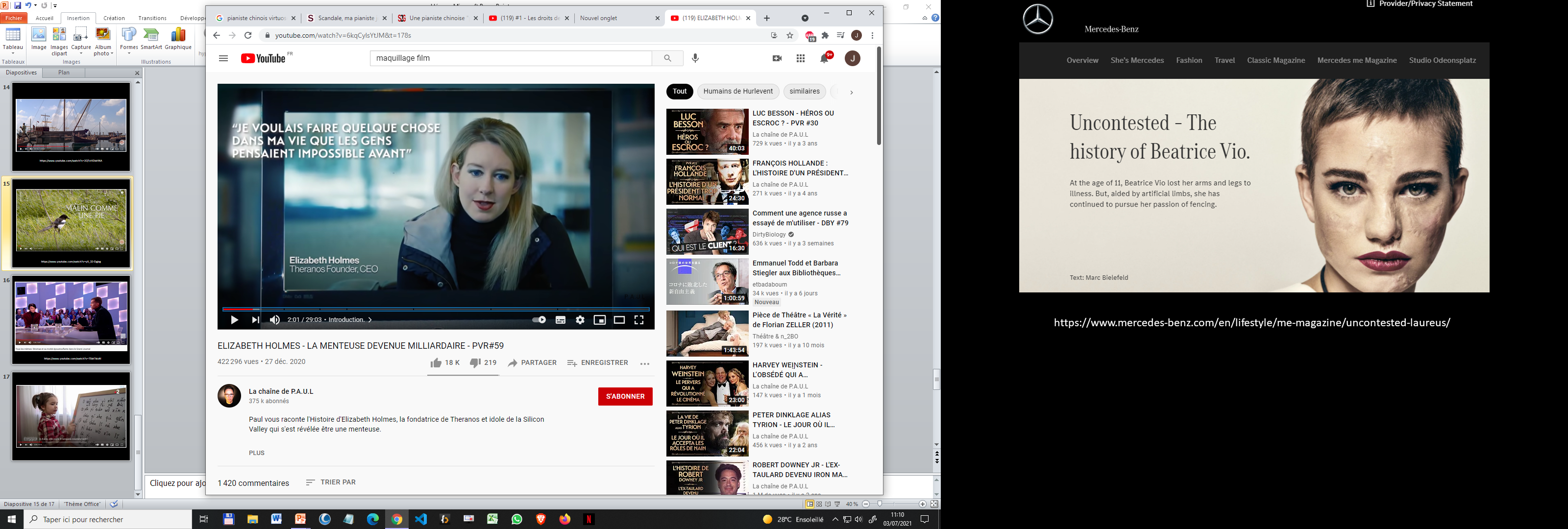 https://www.youtube.com/watch?v=6kqCylsYtJM&t=178s
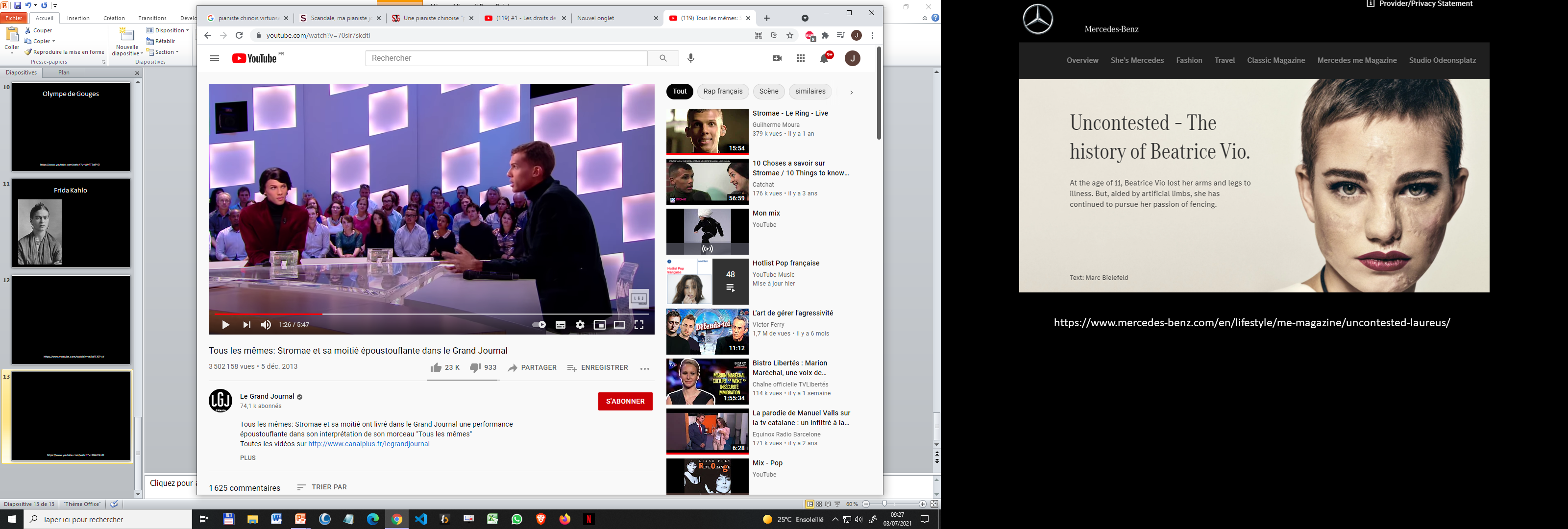 https://www.youtube.com/watch?v=70slr7skdtI
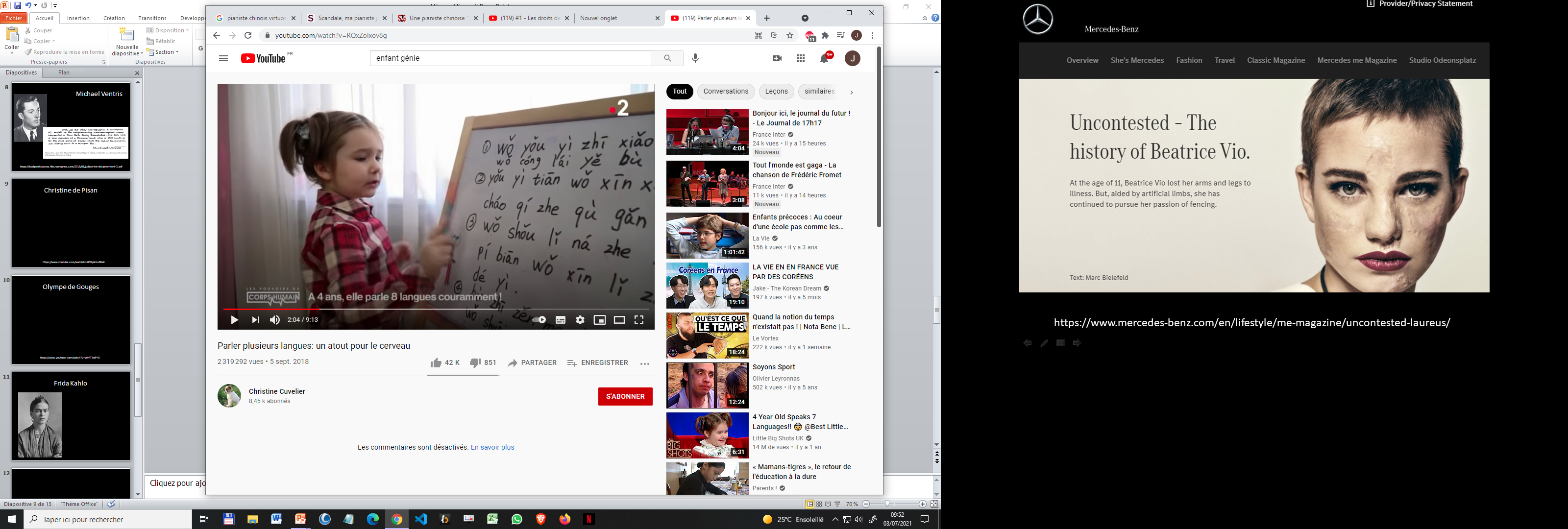 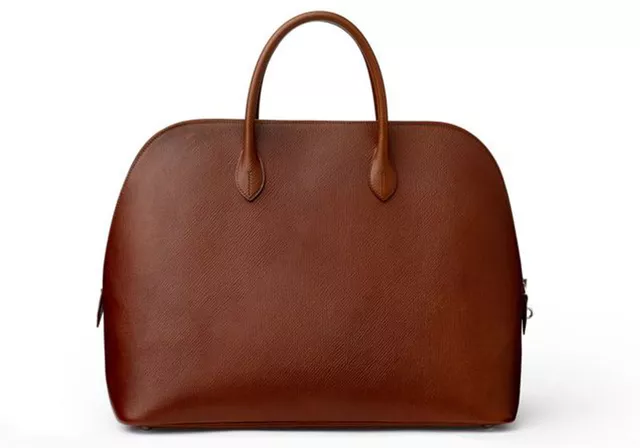 https://www.franceinter.fr/emissions/le-zoom-de-la-redaction/le-zoom-de-la-redaction-19-juillet-2018
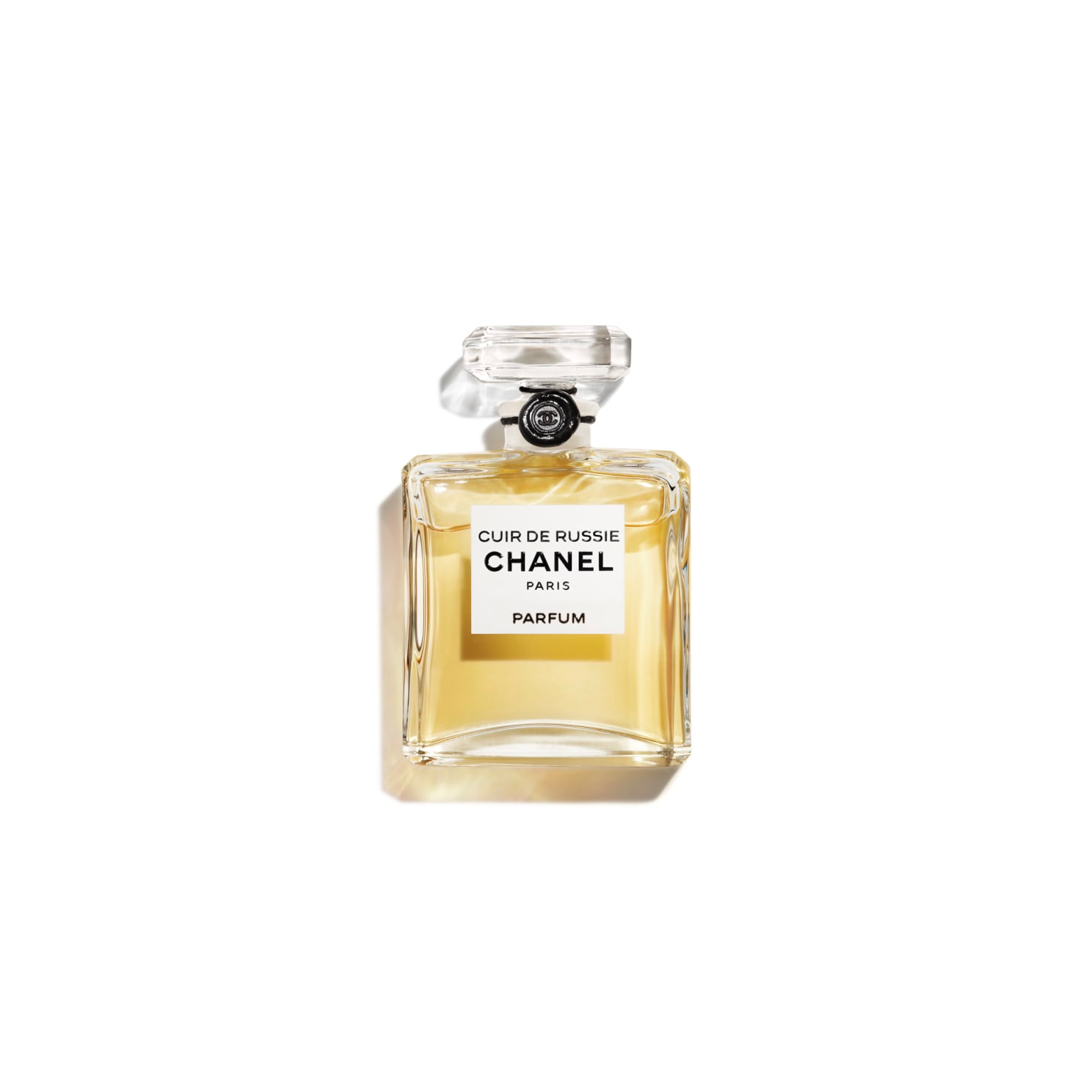 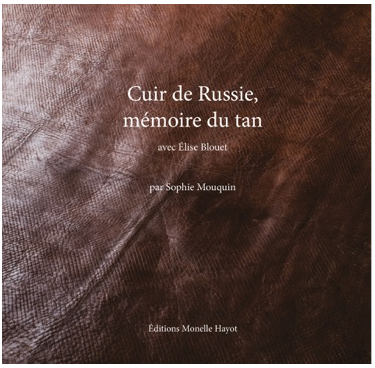 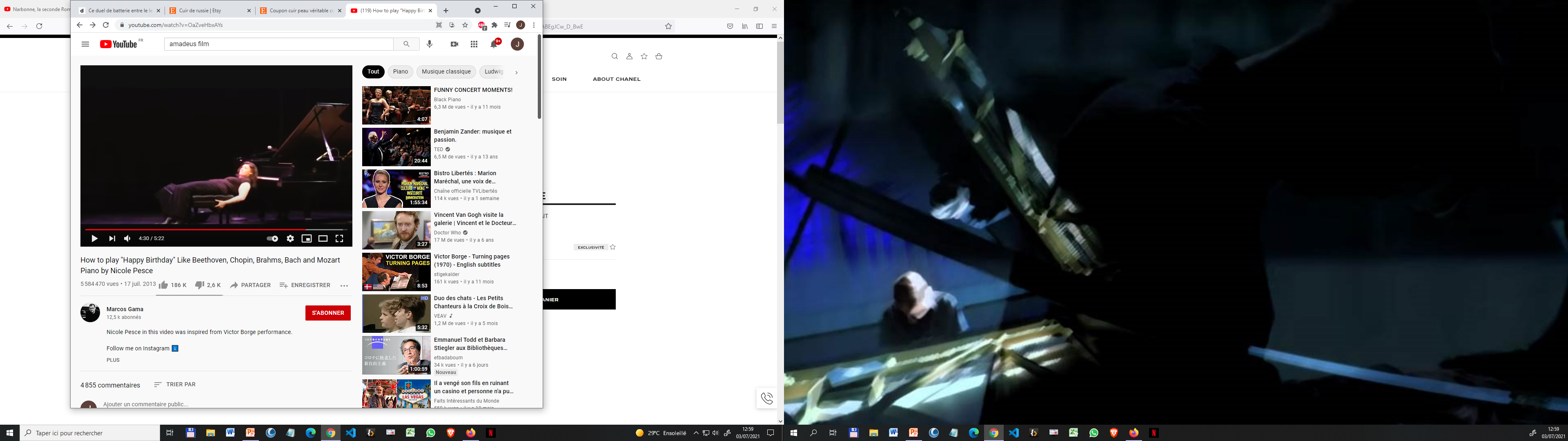 https://www.youtube.com/watch?v=OaZveHbxAYs
Mark Karpelès - Le baron du Bitcoin
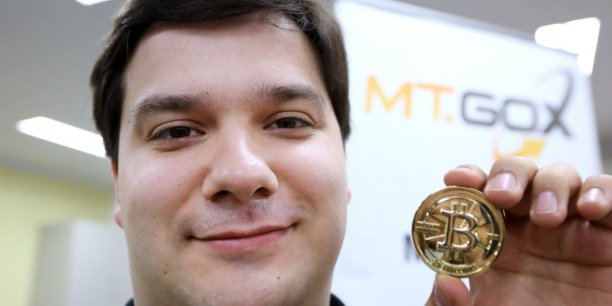 https://www.latribune.fr/economie/international/karpeles-le-baron-francais-du-bitcoin-condamne-au-japon-810794.html
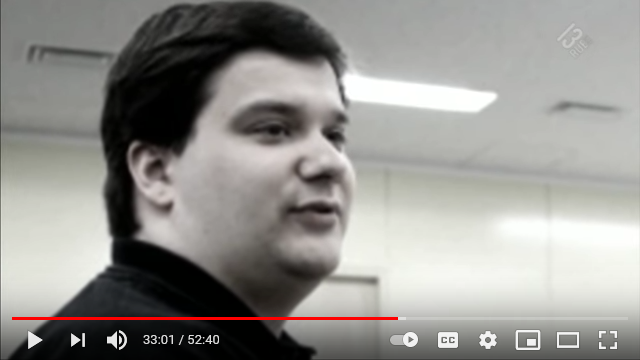 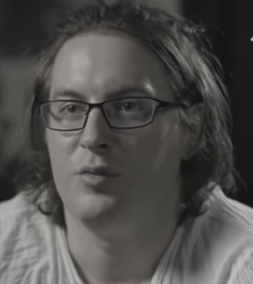 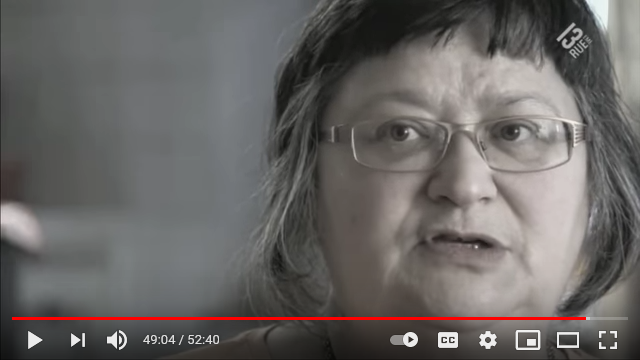 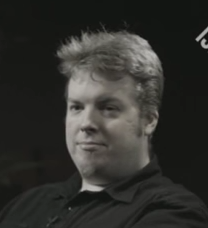 le faux manuscrit de Galilée
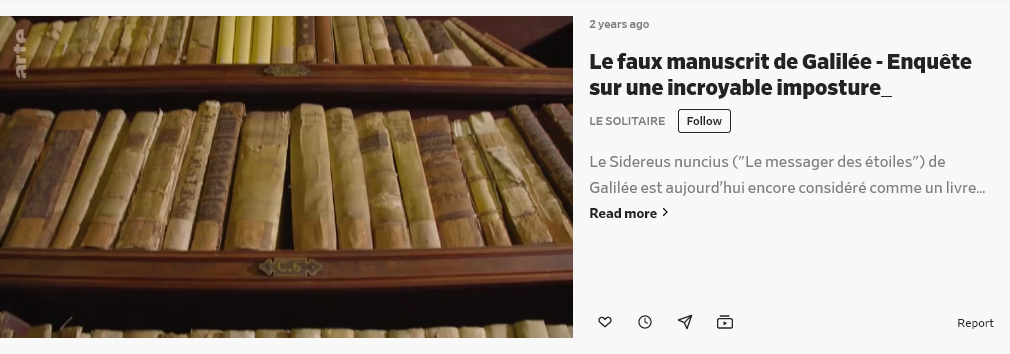 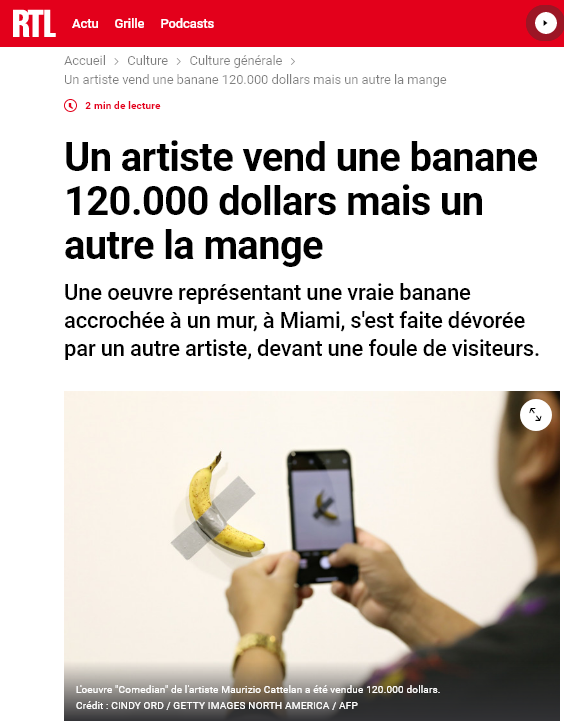 Oui, mais non !
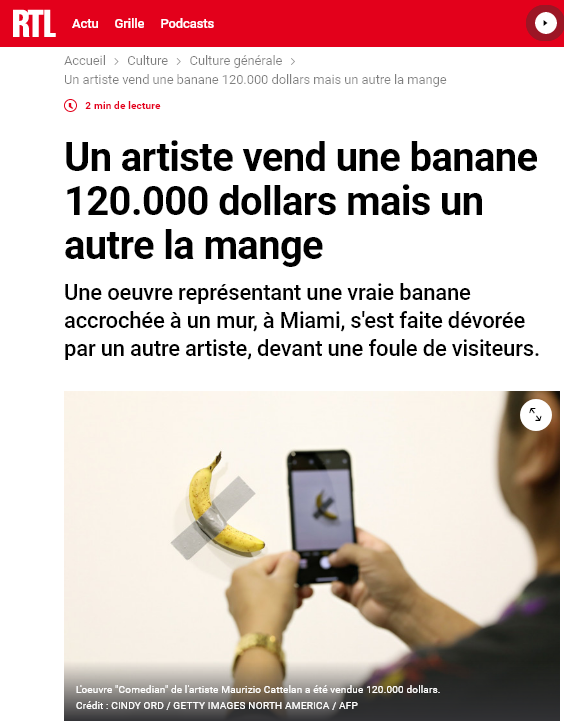 https://www.rtl.fr/culture/culture-generale/un-artiste-vend-une-banane-120-000-dollars-mais-un-autre-la-mange-7799646137
s’est fait
Dans la construction «faire» + infinitif, le participe passé du premier verbe sera toujours invariable. On écrira ainsi pour être correct:

«Elle s'est fait faire de nouvelles chemises.»
dévorer
Quand deux verbes se suivent, le second se met toujours à l’infinitif : on peut le remplacer par le verbe « prendre » pour voir : 

« s’est fait pris ou s’est fait prendre »?
Non mais...
https://www.francebleu.fr/infos/culture-loisirs/marion-rousse-consultante-sur-le-tour-de-france-1563377798
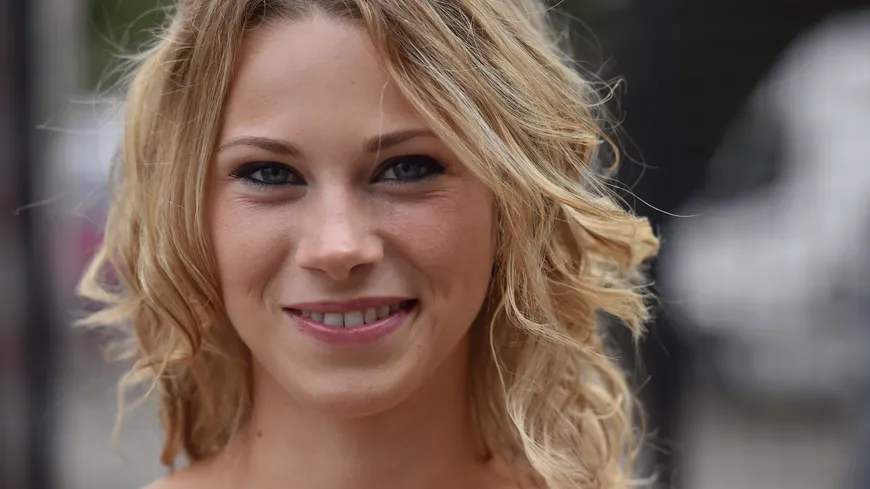 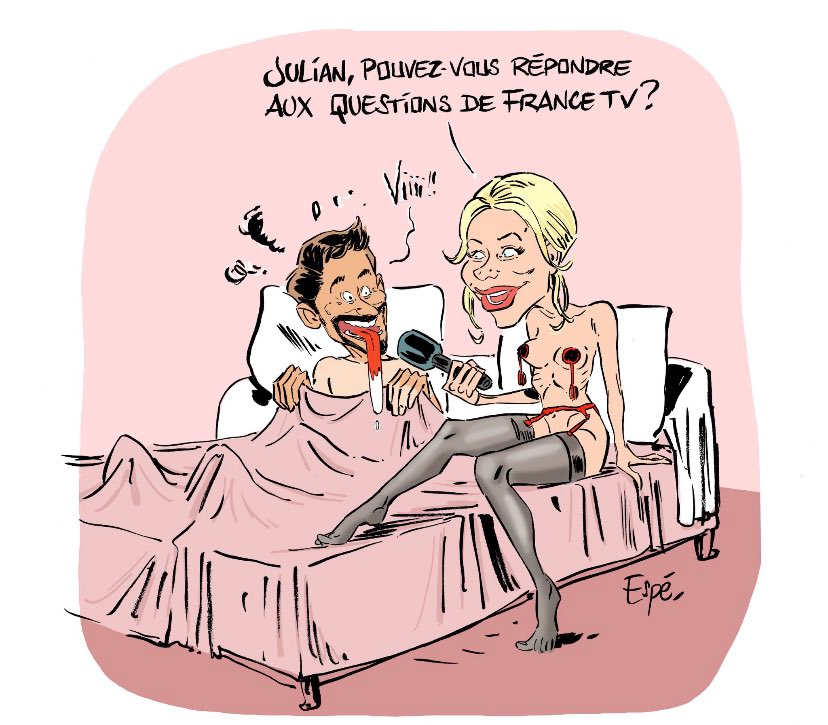 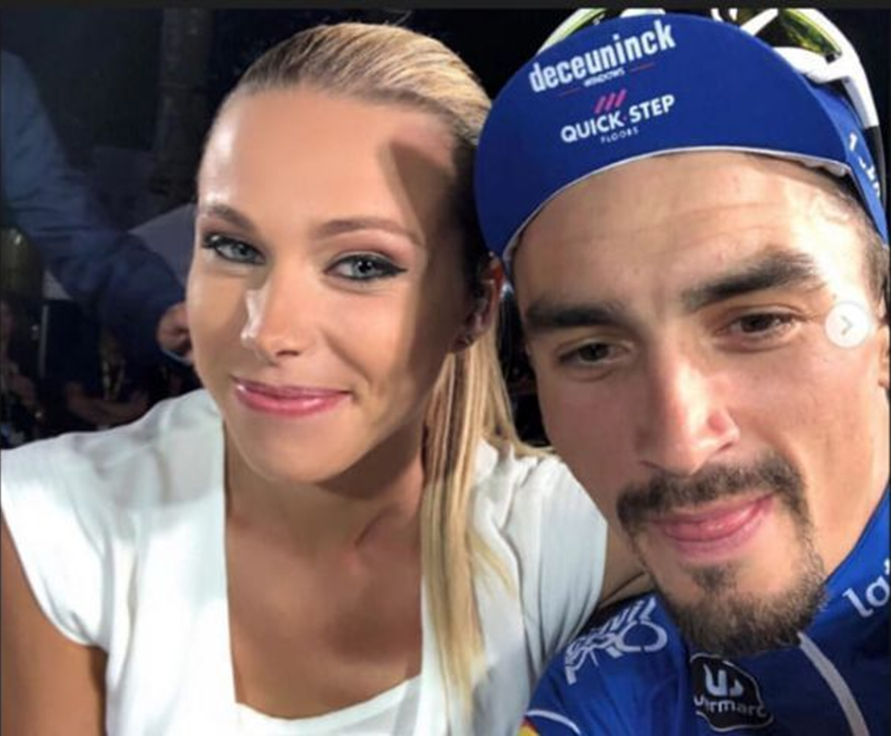